Lettura e commento delle  elegie di Properzio
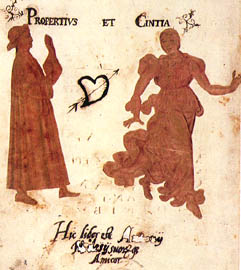 LEZIONE 5, A.A. 2024-2025
La docta puella: il caso di Sempronia
Il testo è tratto dalla monografia storica De Catilinae coniuratione (La congiura di Catilina) di Sallustio, un autore vissuto tra l’86 a.C. e il 35/34 a.C. (una generazione prima rispetto a Properzio). 
Il testo racconta appunto del fallimentare tentativo di congiura ordito da Catilina, un aristocratico decaduto, nel 63 a.C., bloccato da Cicerone che era console in quell’anno (cfr. Catilinariae). Siamo in un momento di forte crisi della repubblica romana. 
Sallustio dedica alcuni capitoli alla descrizione di Catilina e dei suoi seguaci, una congerie di persone scontente della politica contemporanea. Tra i seguaci, spicca appunto la figura di una donna, Sempronia.
Chi era Sempronia
Sempronia apparteneva alla stessa famiglia dei Gracchi e aveva avuto un ruolo probabilmente molto marginale all'interno della congiura, tanto che il De Catilinae coniuratione è l'unica fonte che ci parla di lei. Sallustio decide comunque di descrivercela, probabilmente in quanto moglie di Decimo Giunio Bruto, uno degli appartenenti alla congiura che aveva portato nel 44 a.C alla morte di Cesare, protettore dell'autore. 
Questo breve ed incisivo ritratto diventa occasione per creare un ritratto paradossale e ambiguo. Sempronia appare infatti dotata di molte virtù, ma anche di non pochi vizi, tanto che il giudizio stesso di Sallustio sul personaggio sembra oscillare tra i due opposti della lode e del biasimo.
De catilinae coniuratione, cap. 25
Sed in iis erat Sempronia, quae multa saepe virilis audaciae facinora conmiserat. Haec mulier genere atque forma, praeterea viro liberis satis fortunata fuit; litteris Graecis et Latinis docta, psallere et saltare elegantius, quam necesse est probae, multa alia, quae instrumenta luxuriae sunt. Sed ei cariora semper omnia quam decus atque pudicitia fuit; pecuniae an famae minus parceret, haud facile discerneres; lubido sic accensa, ut saepius peteret viros quam peteretur. Sed ea saepe antehac fidem prodiderat, creditum abiuraverat, caedis conscia fuerat; luxuria atque inopia praeceps abierat. Verum  ingenium eius haud absurdum: posse versus facere, iocum movere, sermone uti vel modesto vel molli vel procaci; prorsus multae facetiae multusque lepos inerat.
Traduzione
Ma tra questi vi era Sempronia, che spesso aveva commesso molte azioni di virile audacia. Questa donna fu abbastanza fortunata per la stirpe e l'aspetto, e inoltre per il marito e i figli; era istruita nelle lettere greche e latine, nel suonare la cetra e nel ballare in maniera più raffinata di quanto fosse necessario per una donna onesta, e inoltre in molte altre cose che sono strumenti di dissolutezza. Ma per lei furono sempre gradite tutte le cose più del decoro e del pudore; tu non avresti potuto capire se lei avesse meno misericordia per il denaro o per la buona fama; la libidine era così ardente che ricercava gli uomini più spesso di quanto fosse cercata da loro. Ma spesso quella in precedenza aveva tradito un giuramento, negato un debito, era stata complice di un delitto; per la lussuria e la povertà era caduta a precipizio. Ma il suo ingegno non era spregevole: era in grado di comporre versi, suscitare il riso, adoperare un linguaggio modesto o languido o sfrontato; insomma, in lei c'erano molta arguzia e molta grazia.
La donna romana
Secondo il mos maiorum, la donna doveva rispettare certi canoni, che ricaviamo sia delle opere letterarie che, soprattutto, dalle iscrizioni funebri femminili, in cui appunto si lodano questi aspetti considerati positivi. 
Matrona romana esemplare: univira (si sposa con un solo uomo), casta (fedele al marito), pudica (rispettosa del «decoro»). In caso di adulterio, la donna era sempre considerata colpevole, mentre il marito solo in caso in cui avesse avuto rapporti con un’altra matrona, mentre le unioni con liberte, schiave e prostitute erano del tutto normali. 
Al tempo stesso, però, si coglie il fascino dell’autore per la doctrina e l’intelligenza di Sempronia.
Properzio e cinzia (libro I)
Nel libro I, il rapporto tra Properzio e Cinzia prosegue tra alti e bassi, anche attraverso una serie di situazioni topiche:
Elegia 3. Properzio torna a casa ebbro da una festa, e trova Cinzia a letto ad aspettarlo (e a rimproverarlo). Paragone ironico con Ulisse e Penelope. 
Elegia 6. Augurio di buon viaggio a Tullo, dedicatario del libro. Properzio, invitato a seguirlo, è costretto a rinunciare, in quanto la sua donna lo tiene legato a Roma.
Elegia 8. Questa volta è Cinzia a partire per l’Illiria, per seguire uno spasimante. 
Elegia 11. Invettiva del poeta contro le acque di Baia, dove Cinzia soggiorna. Quel luogo, infatti, è troppo ricco di insidie per la sua fedeltà a Properzio.
Elegia XIX (libro I)
Nell’elegia 19, il tema dell’amore si intreccia con quello della morte. 
Properzio non ha paura né della morte né dell’oltretomba: teme soltanto che, una volta sepolto, gli venga meno l’amore di Cinzia. A lei, lui rimarrà fedele anche nell’Oltretomba, senza lasciarsi ammaliare dalle eroine del mito. 
Si augura che Cinzia continui a provare sulle ceneri gli stessi sentimenti di affetto, ma teme che Amore la convinca a dimenticarlo. È bene, allora, approfittare delle gioie d’amore, finchè lo consente la brevità della vita.
vv. 1 - 12
Non ego nunc tristis vereor, mea Cynthia, Manis,
nec moror extremo debita fata rogo;
sed ne forte tuo careat mihi funus amore,
hic timor est ipsis durior exsequiis.
Non adeo leviter nostris puer haesit ocellis,
ut meus oblito pulvis amore vacet.
Illic Phylacides iucundae coniugis heros
non potuit caecis immemor esse locis,
sed cupidus falsis attingere gaudia palmis
Thessalus antiquam venerat umbra domum.
illic quidquid ero, semper tua dicar imago:
traicit et fati litora magnus amor.
vv. 13-24
Illic formosae veniant chorus heroinae,
quas dedit Argivis Dardana praeda viris;
quarum nulla tua fuerit mihi, Cynthia, forma
gratior, et (Tellus hoc ita iusta sinat)
quamuis te longae remorentur fata senectae,
cara tamen lacrimis ossa futura meis.
Quae tu viva mea possis sentire favilla!
tum mihi non ullo mors sit amara loco.
quam vereor, ne te contempto, Cynthia, busto
abstrahat a nostro pulvere iniquus Amor,
cogat et invitam lacrimas siccare cadentis!
flectitur assiduis certa puella minis.
vv. 25-26
Quare, dum licet, inter nos laetemur amantes:
non satis est ullo tempore longus amor.
Traduzione
Non io ora temo i tristi Mani, mia Cinzia, 
né voglio ritardare i fati dovuti all'estremo rogo; 
ma che per caso le mie spoglie rimangano prive del tuo amore, 
questo è per me timore più terribile della stessa morte. 
Non tanto lievemente il nostro fanciullo si impresse nei miei occhi, 
che la mia polvere dimentica dell'amore, ne sia libera. 
Laggiù, nei luoghi tenebrosi, l'eroe di Filace 
non potè essere immemore della dolce sposa, ma desideroso 
di stringere la sua fonte di gioia in un vano abbraccio,
 il Tessalo come ombra giunse all'antica dimora.
Traduzione
Laggiù, qualunque cosa sarò, di me si dirà che sono la tua ombra di te innamorata:
un grande amore varca anche le rive fatali. 
Laggiù vengano pure in schiera le avvenenti eroine, 
che il bottino troiano diede agli uomini argivi; 
nessuna di loro, o Cinzia, sarà per me più gradita della tua bellezza, 
e (la Terra così giusta mi conceda questo), 
anche se ti trattenesse in vita il destino di un lunga vecchiaia,
 tuttavia le tue ossa saranno sempre care al mio pianto. 
Possa tu da viva sentire sul mio rogo questi sentimenti! 
Allora in nessun luogo la morte sarebbe per me amara;
Traduzione
quanto temo che l'iniquo Amore possa allontanarti, Cinzia, trascurata la mia tomba, 
dalla nostra polvere e ti costringa, controvoglia, 
ad asciugare le lacrime che scorrono. 
Una fanciulla, per quanto fedele, si piega ad assidue minacce. 
Perciò, finché si può, godiamo del nostro reciproco amore; 
per quanto possa durare, l'amore non è mai lungo abbastanza.
Commento (1)
V. 1, nunc. L’esordio è ex abrupto, sembra la conclusione di una riflessione precedente. 
Il tema della Morte è presente fin dall’inizio: vediamo i Manes (divinità dell’oltretomba), il rogo funebre (definito extremus perché segna la fine del corpo), dei fata (la fine della vita), del funus (il funerale), le exsequiae (qui sinonimo di mors). 
Mani: con iniziale per lo più maiuscola (e spesso nella locuz. dèi mani o dèi Mani), nome con cui gli antichi Romani designarono le anime dei defunti, che talora salivano a vagare sulla terra; originariamente affini alle divinità infernali, divennero dall’età augustea le anime placate degli antenati, oggetto, analogamente ai Lari e ai Penati, di culto personale e familiare.
Commento (2)
V. 5. Il fanciullo di cui si parla è chiaramente Amore; egli si è insediato negli occhi di Properzio così stabilmente da impedirgli di vedere altro. In un poeta greco come Meleagro l’innamorato è presentato con gli occhi cosparsi di vischio (ἰξός): per questo motivo, una volta che l’amore si è posato sugli occhi, non si può più staccarlo. 
Vv. 7-10. Struggente paragone con l’eroe Protesilao, eroe della guerra di Troia e re della città tessala di Filace. Secondo il mito, egli fu il primo eroe greco a morire sul suolo troiano, prima ancora che fosse completato il rito nuziale con la giovane Laodamia. Tuttavia, gli dei Inferi, mossi a compassione dalle sue preghiere, gli concessero di fare ritorno nel suo palazzo con sembianze umane, ma solo per poche ore. Properzio aggiunge una nota patetica, rappresentandolo con un’ombra e non in carne e ossa. L’immagine dell’abbraccio mancato è un topos letterario antichissimo, già attestato in Omero.
Commento (3)
V. 13. Le eroine troiane che costituirono il bottino di guerra degli eroi Argivi furono, in realtà, molto poche (Cassandra, Andromaca e Polissena, secondo Euripide), ma qui è probabile che Properzio faccia riferimento al libro XI dell’Odissea, dove l’eroe incontra una schiera di «donne celebri». 
Nell’ultimo distico troviamo un’esortazione ad approfittare delle gioie della vita finchè ci è possibile, un motivo che si ritrova frequentemente anche negli epigrammi funerari (ma è in generale è diffuso nella letteratura di ogni tempo; cfr. Quant’è bella giovinezza / che si fugge tuttavia: / chi vuol esser lieto, sia, /di doman non c’è certezza, Lorenzo il Magnifico, Canzone di Bacco e Arianna).
Un parallelo catulliano (carme 5)
Vivamus, mea Lesbia, atque amemus,
rumoresque senum severiorum
omnes unius aestimemus assis.
Soles occidere et redire possunt:
nobis cum semel occidit brevis lux,
nox est perpetua una dormienda.
Da mi basia mille, deinde centum,
dein mille altera, dein secunda centum,
deinde usque altera mille, deinde centum,
Dein, cum milia multa fecerimus,
conturbabimus illa, ne sciamus,
aut ne quis malus invidere possit,
cum tantum sciat esse basiorum.
Traduzione carme 5
Viviamo, mia Lesbia, e amiamo,
e i rimproveri dei vecchi severi
stimiamoli tutti un soldo.
Il sole può comparire e scomparire:
noi, una volta che la luce breve si abbassa,
dobbiamo dormire un’unica interminabile notte.
Dammi mille baci, poi altri cento,
poi altri mille, poi ancora cento,
poi senza fermarti altri mille, poi cento.
Infine, quando ne avremo dati a migliaia,
mescoleremo il conto, per non sapere,
o perché nessun malvagio possa invidiarci,
scoprendo l’esistenza di così tanti baci.